IV межрегиональный Интернет-форум«Особый ребенок в цифровой образовательной среде: от ограниченных возможностей – к возможностям без границ»
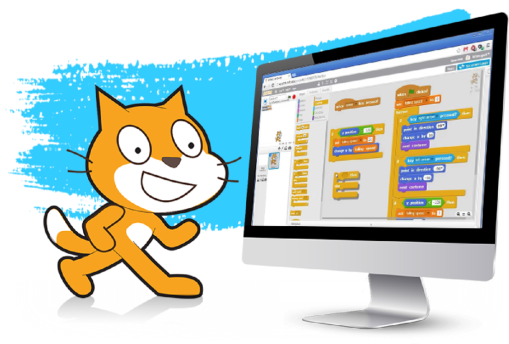 ПЕДАГОГИЧЕСКИЙ МАСТЕР-КЛАСС«Создание проектов в среде программирования Scratch»Автор-разработчик: Попова Фаина Михайловна, педагог ДОМБУ ДО «ЦВО «Творчество» г.о. Самара
Самара 2024
Цели и задачи
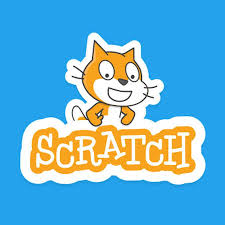 Целевая аудитория:
обучающиеся с ОВЗ 11-18 лет 
Цель: 
Научить обучающихся создавать проект в среде программирования Scratch. 
Задачи: 
Познакомить участников с интерфейсом программы Scratch,понятиями спрайт, скрипт, алгоритмом создания проекта.
Среда программирования Scratch
Визуальный язык программирования Scratch создан в 2011 году для обучающихся младшего и среднего школьного возраста, переведен на 50 языков мира.
Scratch позволяет детям составлять свои программы из блоков так же легко, как они собирали конструкции из разноцветных кубиков, пазлов.
Спрайт – это объект, выполняющий какие-либо действия в проекте.
 Спрайты в Scratch состоят из нескольких костюмов (так называются различные кадры одного и того же спрайта
Скрипты в Scratch – это последовательности действий, задаваемые объектам
Скрипты состоят из блоков, каждый из которых обозначает действие или конструкцию, необходимую для того, чтобы задать последовательность действий
Среда программирования Scratch
Викторины
Анимации
Мультфильмы
Scratch
Образовательные проекты
Компьютерные игры
Интерфейс программы Scratch
Блоки команд Scratch
Примеры команд Scratch
Алгоритм создания проекта
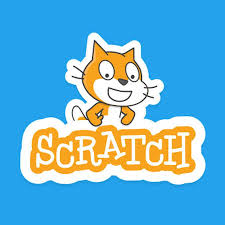 Придумать сюжет (анимация, викторина или игра);
Накачать (прорисовать) фоны, спрайты для проекта (можно из библиотеки Scratch);
Дать имена фонам и спрайтам;
Задать начальное расположение спрайтов (координаты X и Y);
Запрограммировать поведение спрайтов на сцене со сменой костюмов и фонов;
Вставить диалоги, вопросы к викторине с комментариями;
Накачать фонограмму (минусовку) в mp3-формате, вставить фонограмму, озвучить героев;
Создать титульный лист с названием проекта и конкурса;
Создать и вставить титры в конце проекта в виде спрайта, запрограммировать движение титров;
Исправить грамматические ошибки, протестировать и отладить программу.
Разместить на сайте сообщества Scratch https://scratch.mit.edu/ , нажать вкладку «Поделиться», скопировать ссылку на проект.
Подготовить проект к презентации.
Пример проекта в Scratch
Программирование на Scratchразвивает у учащихся:
Логическое мышление
Развивает логические способности и алгоритмическое мышление, учит составлять и записывать алгоритмы
Понятие алгоритмов
Знакомит с основными алгоритмическими структурами — линейной, условной и циклической
Математические понятия
Просто и понятно объясняет понятия чисел, дробей, процентов.
Пространственное мышление
Развивает пространственное мышление и навыки геометрических построений
Конкурсы по программированию в Scratch
Городской конкурс компьютерного творчества «Удивительный мир мультфильмов»;
Городской фестиваль проектов по программированию на Scratch и дополненной реальности «ScAR-2023»;
Городской фестиваль анимации «Розовый слон»;
Городской конкурс компьютерного творчества «Писатель моего детства»;
Российский этап международной Scratch-олимпиады по креативному программированию.
Городской конкурс компьютерного творчества «С ЭКОлогией по жизни»;
Городской конкурс компьютерного творчества «Космос и вселенная»;
Открытый городской фестиваль-марафон по программированию на Scratch «В гостях у Скретча — Scratch week», посвященный Международному Дню Scratch
Приглашаем к сотрудничеству
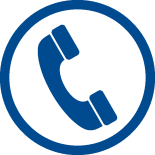 +7 (846) 995 -29-77

http://cvo_samara.ru 

do_cvotvo@samara.edu.ru

г.Самара, ул.Красных Коммунаров, 5

faina.popova.2015@mail.ru
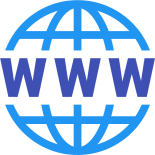 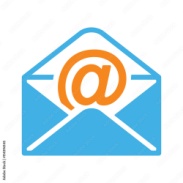 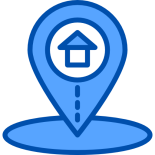 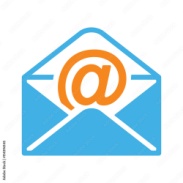